Всероссийская акция: «День урожая»
Акция включает в себя проведение различных мероприятий, направленных на развитие интереса к сельскому хозяйству, сохранение сельских традиций.
Родители и дети нашей группы приняли участие в следующих номинациях: «Сила активной жизни», «В нашем подворье прибыло»
Номинация: «Сила активной жизни»
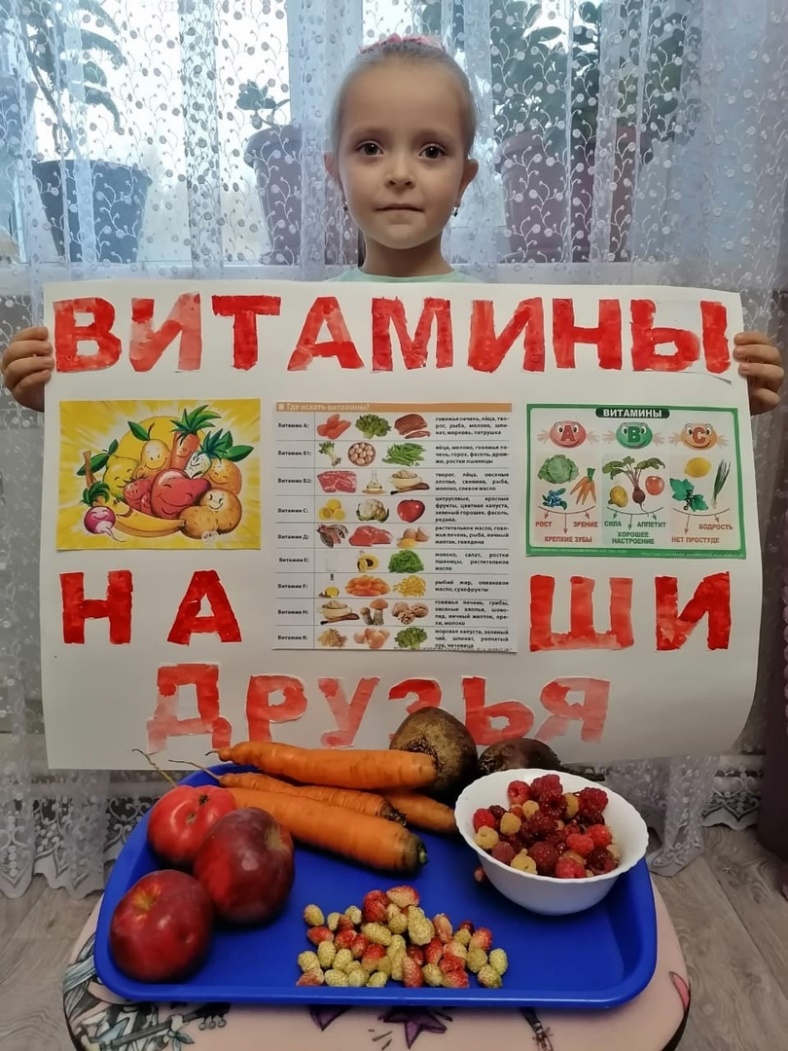 Семья Толкачевых
Номинация: «В нашем подворье прибыло»
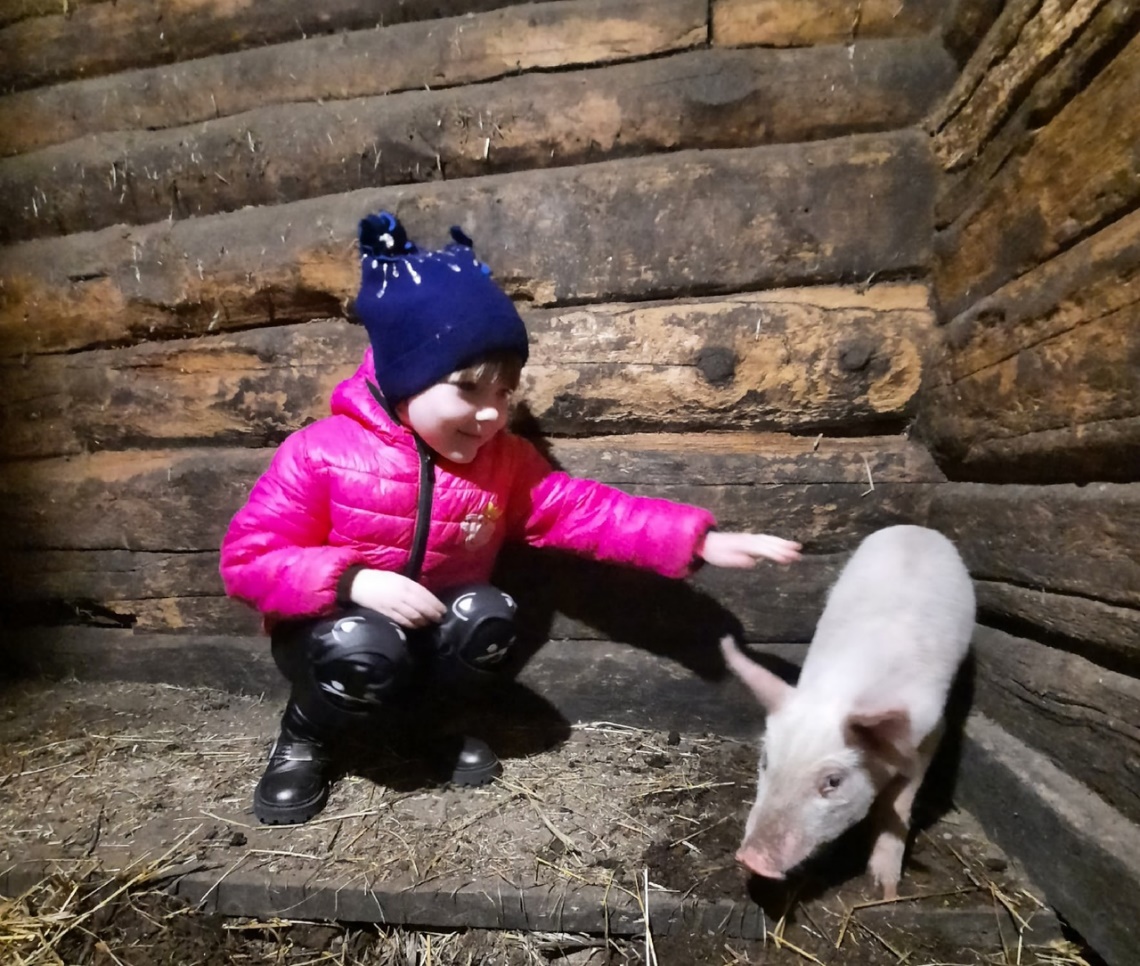 Семья Сузминых
Спасибо за внимание!